CHỦ ĐỀ 6: 
TRÁI ĐẤT VÀ BẦU TRỜI
BÀI 31
BÀI 31
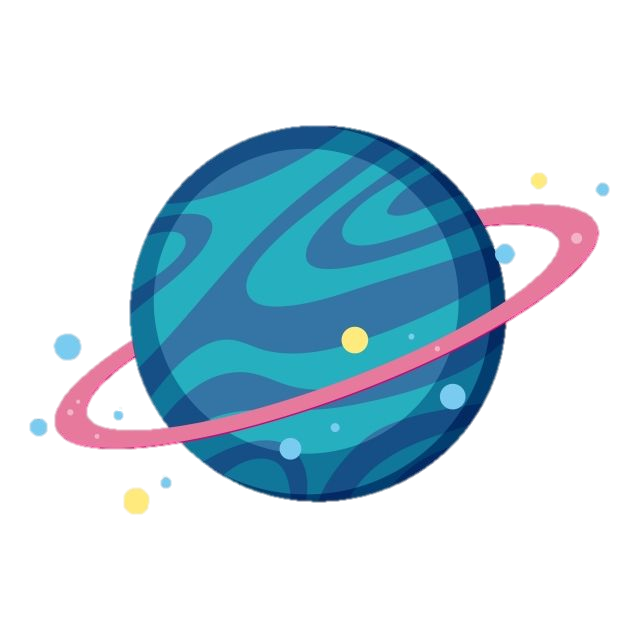 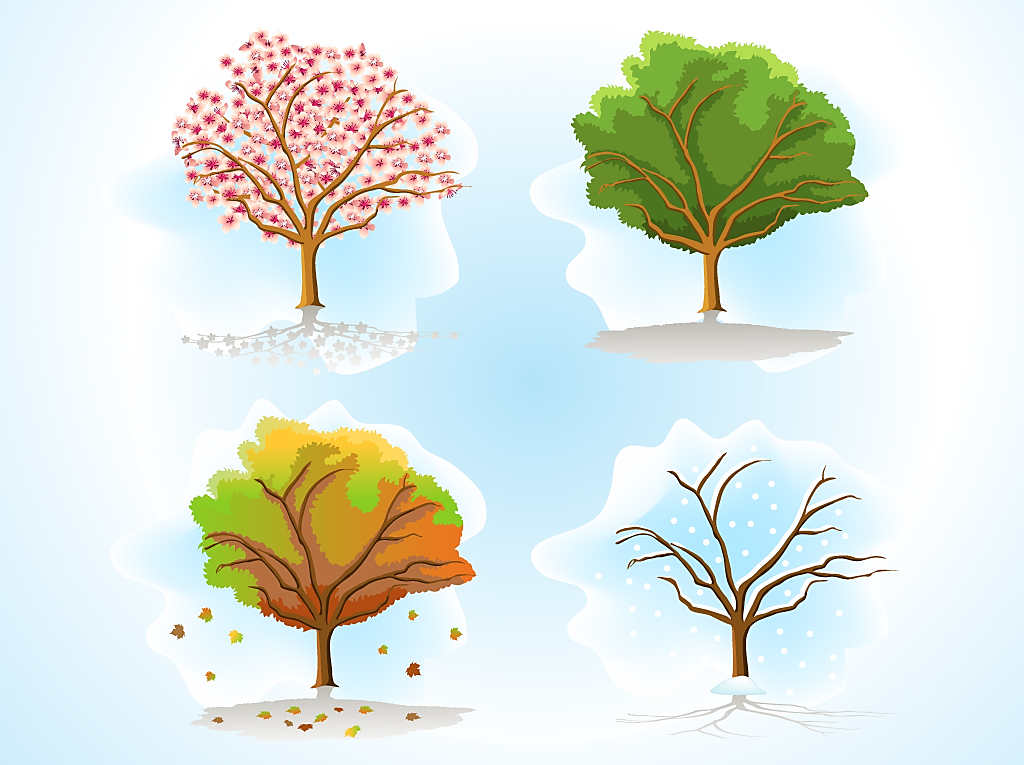 ÔN TẬP
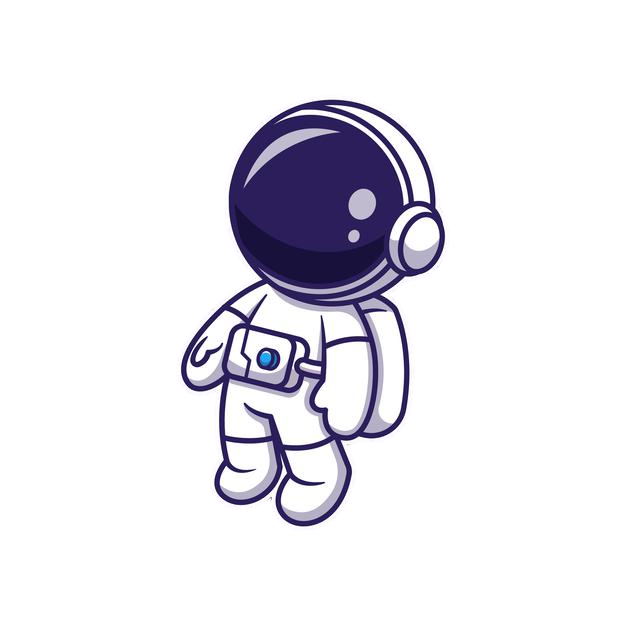 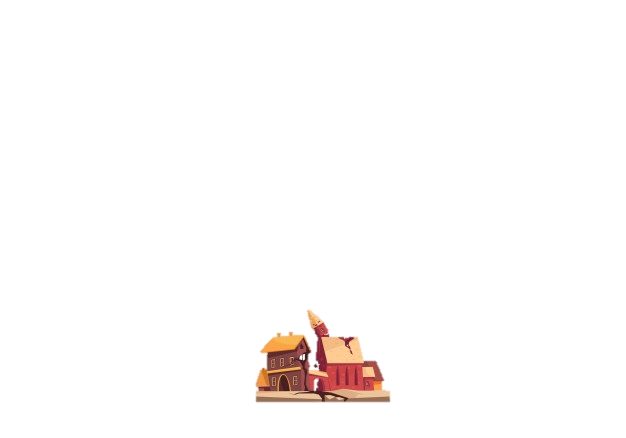 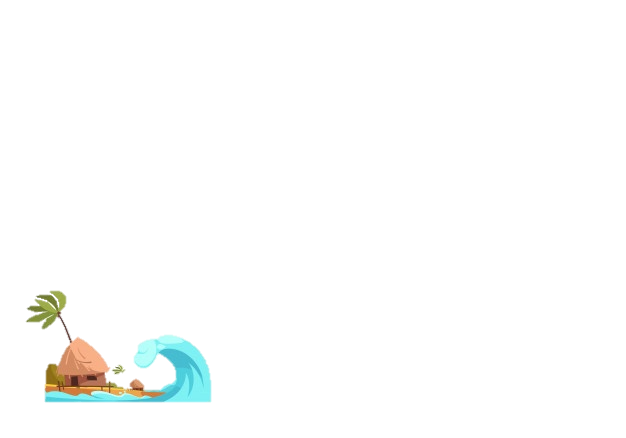 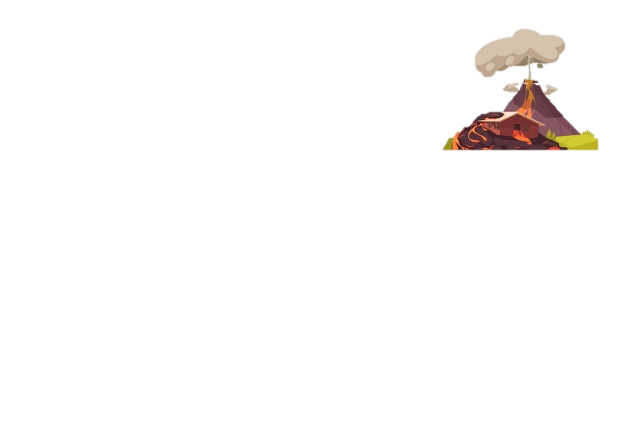 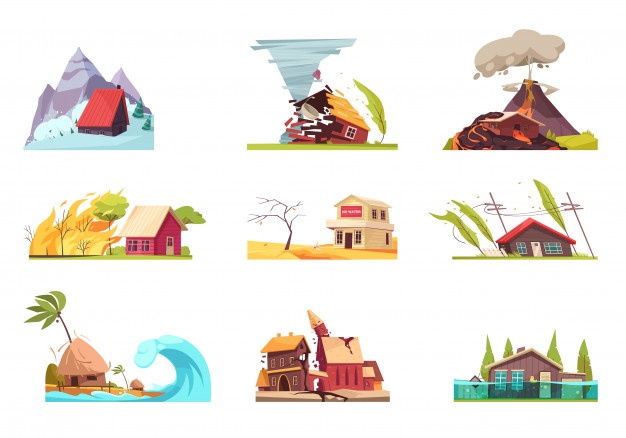 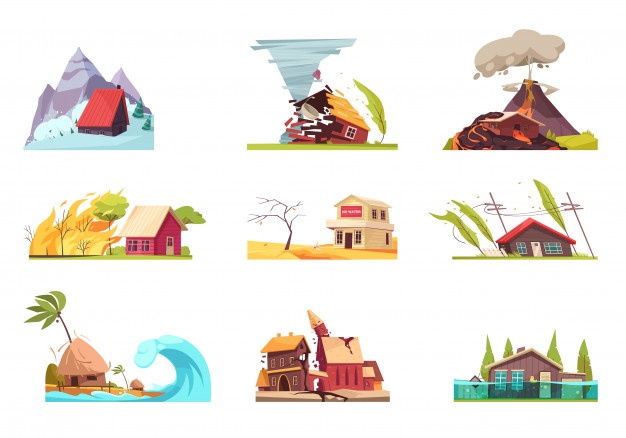 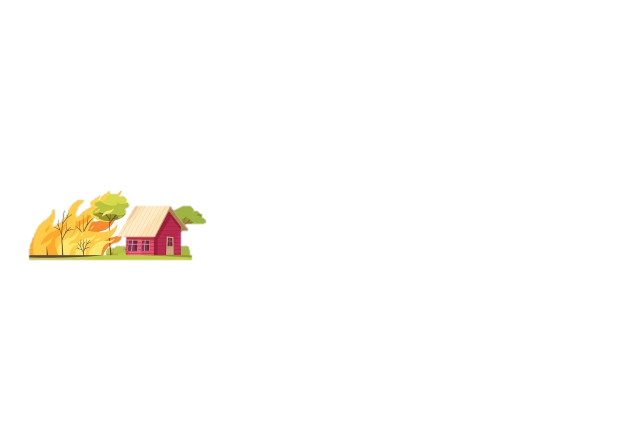 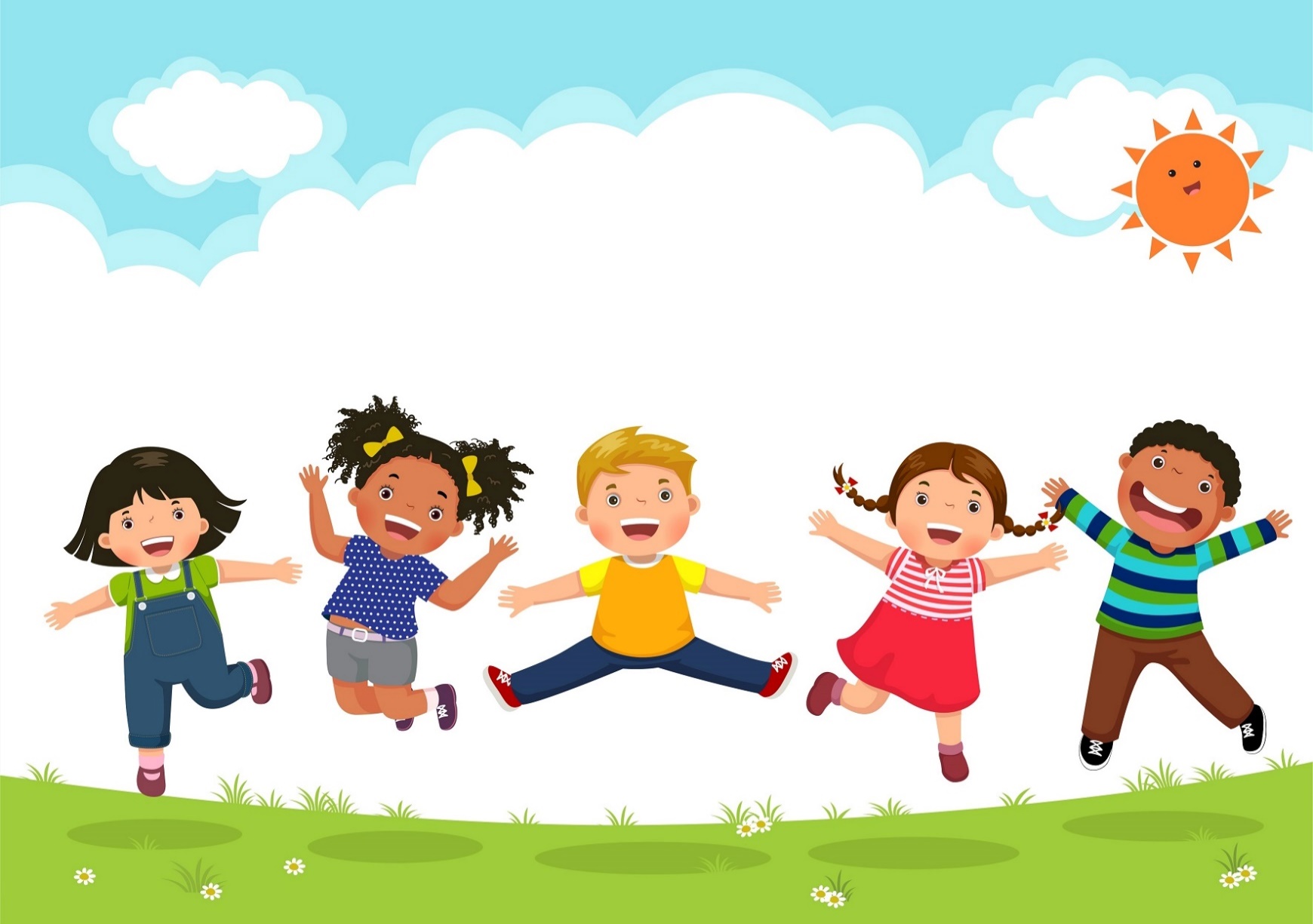 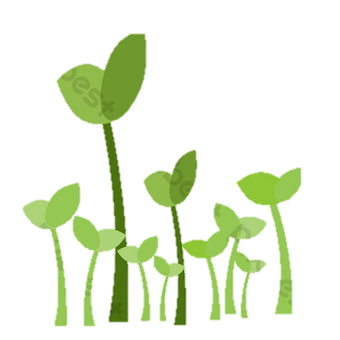 Cây cối xanh tốt
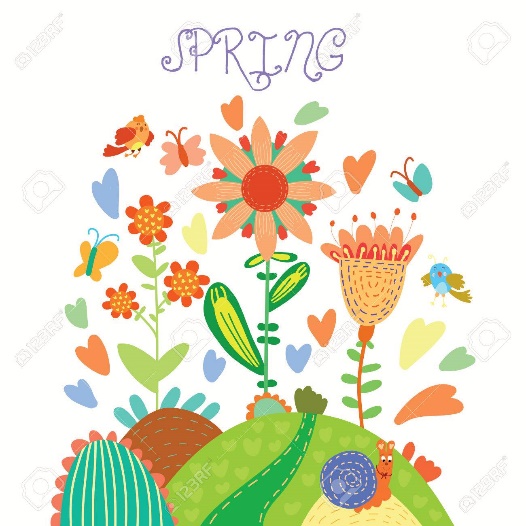 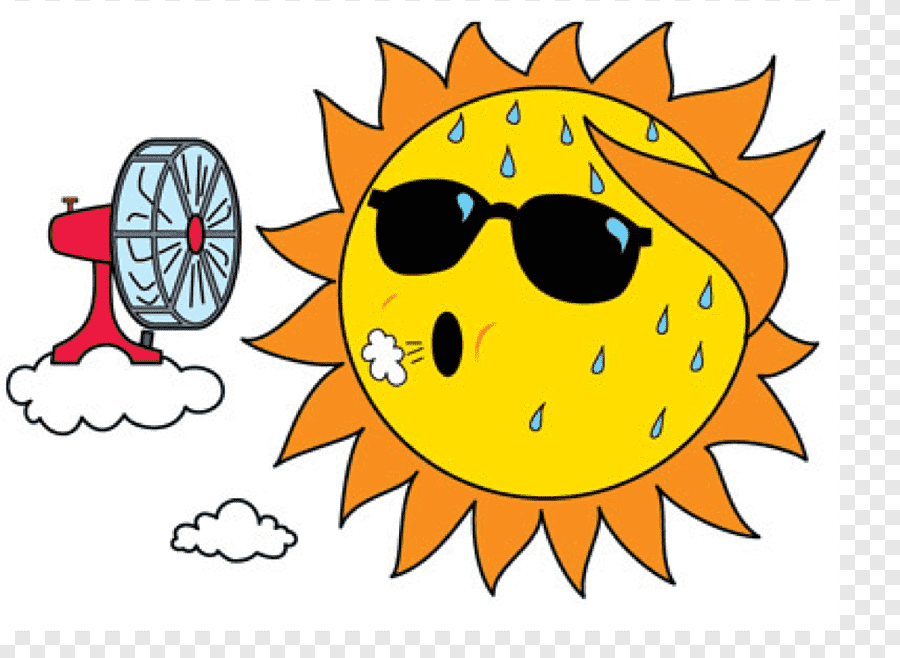 Nắng nóng
Cây nảy mầm
Ấm áp
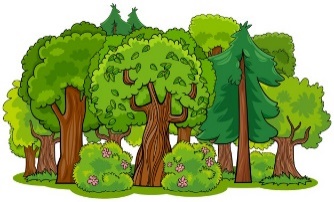 Hoa đua nở
Hay có mưa giông
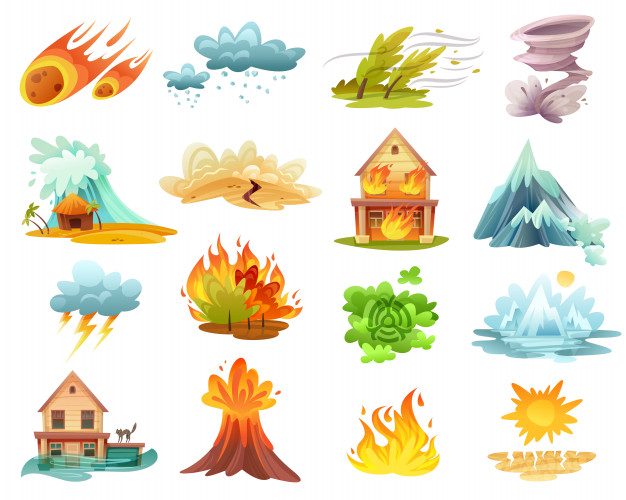 Đặc điểm
Đặc điểm
SƠ ĐỒ TƯ DUY
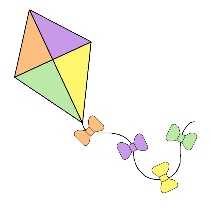 Thả diều
Tết nguyên đán
Hoạt động
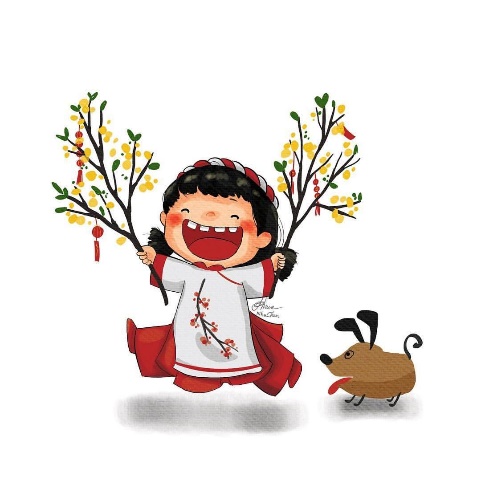 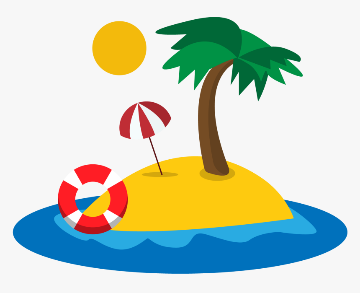 Hoạt động
Nghỉ hè
XUÂN
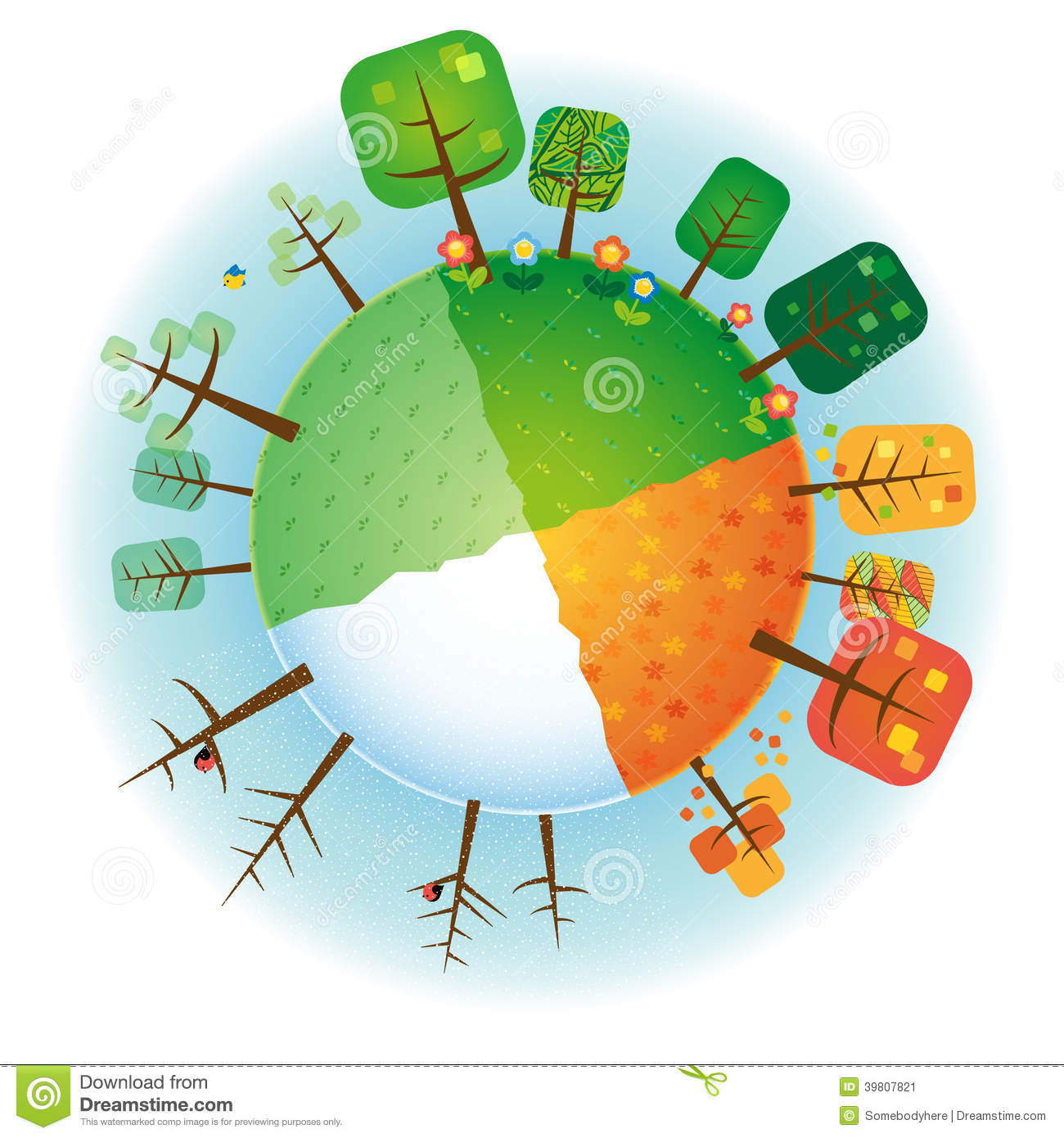 HẠ
Quần áo dài
Trang phục
…….
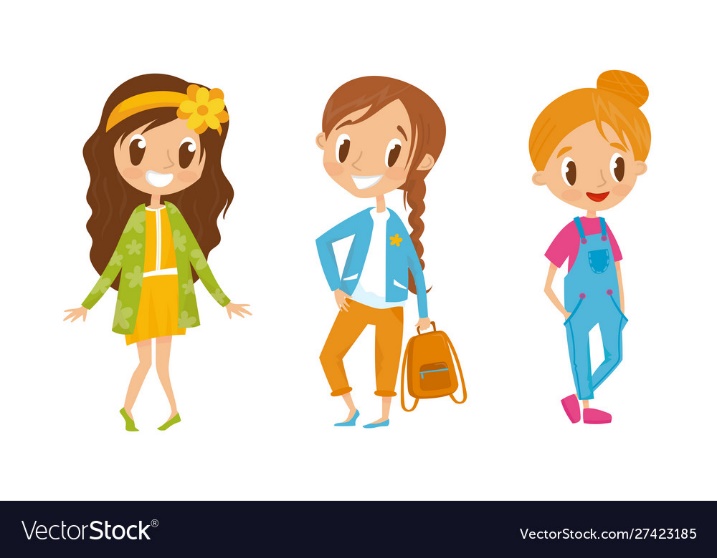 Đi du lịch
Áo khoác mỏng
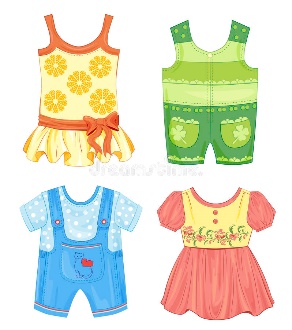 Trang phục
Đồ cộc mát mẻ
4 mùa
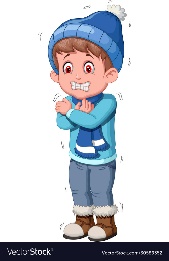 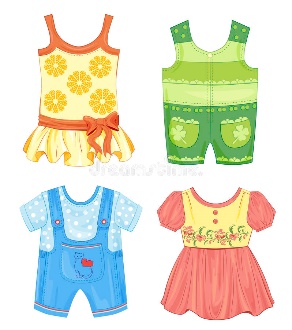 Giá rét
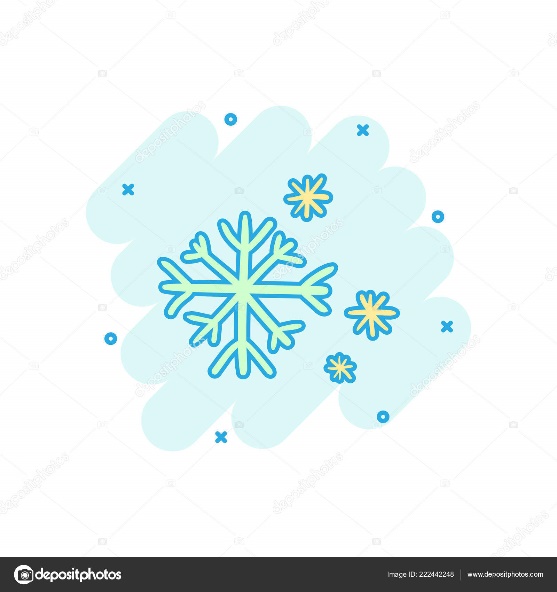 Chất cotton
Núi cao có tuyết
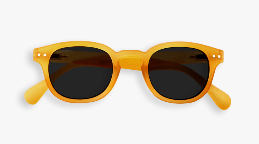 Đặc điểm
ĐÔNG
Đồ chống nắng
Cây trụi lá
THU
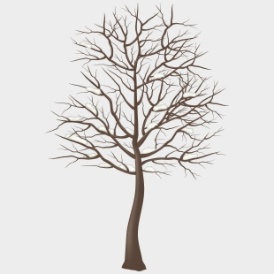 Đặc điểm
Se lạnh
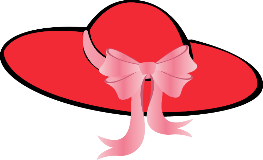 Hoạt động
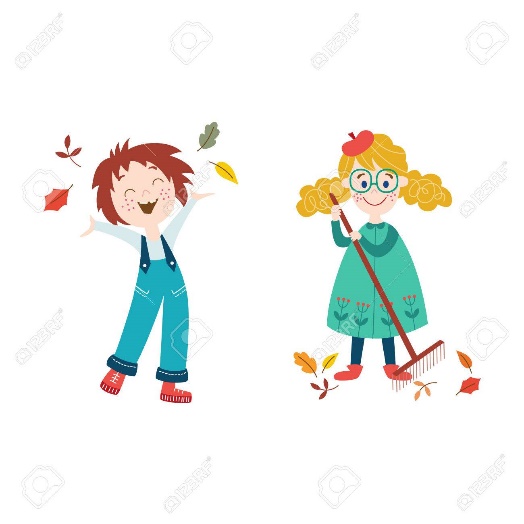 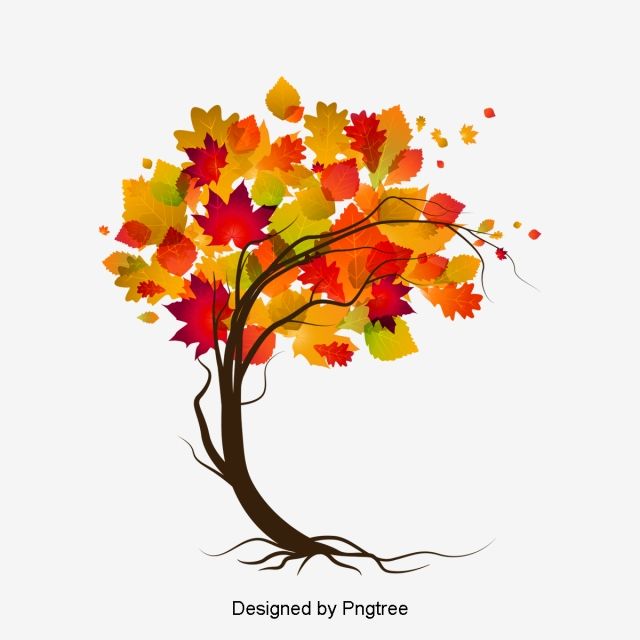 Trang phục
Giáng sinh
Khô hanh
Trang phục
Hoạt động
Cây rụng lá
Áo len
Tết dương lịch
Khai trường
Áo khoác dày
Quần áo dài tay
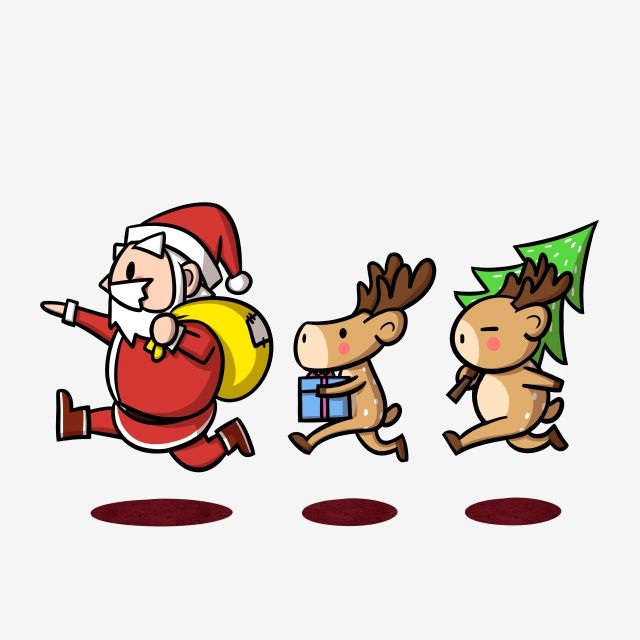 Trung thu
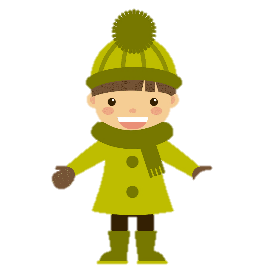 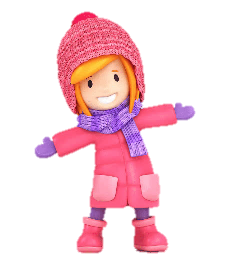 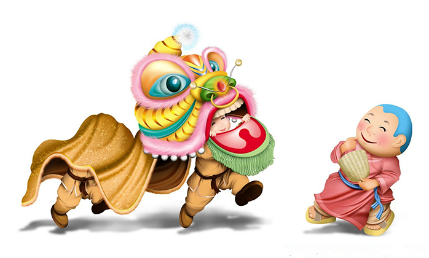 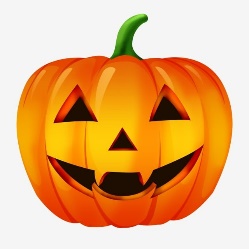 Halloween
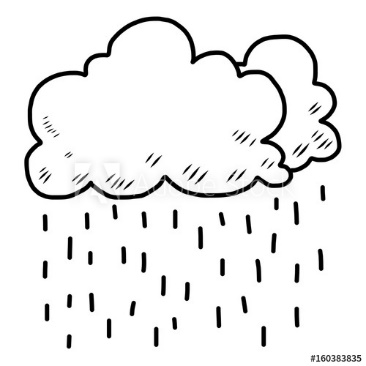 Trời hay mưa
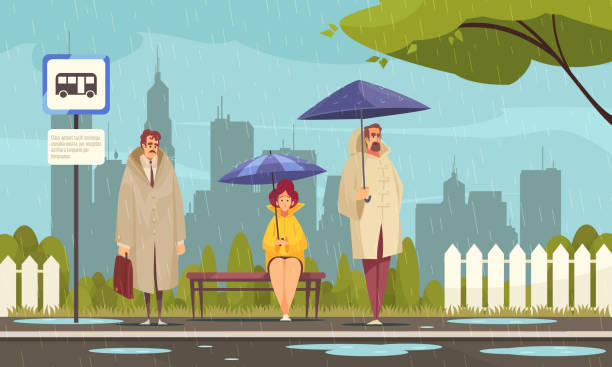 Cỏ cây, đường ướt
Đặc điểm
Hay bị ngập lụt
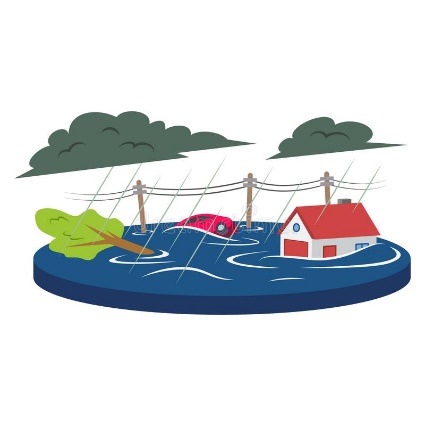 Mùa mưa
Hoạt động
Làm việc vui chơi trong nhà khi mưa
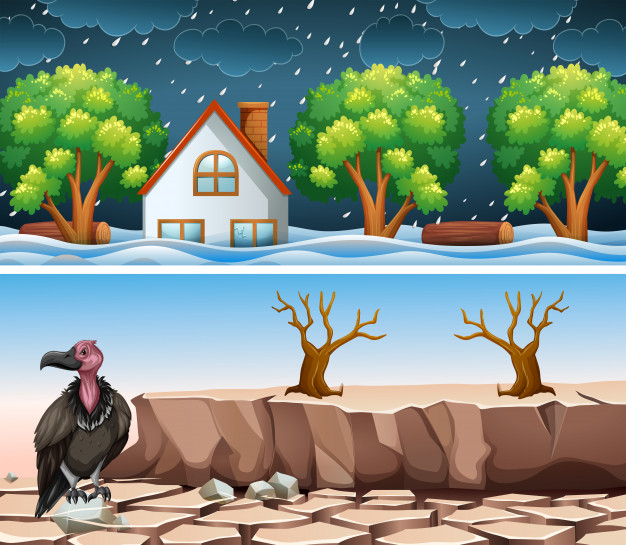 Trang phục
Quần áo gọn nhẹ
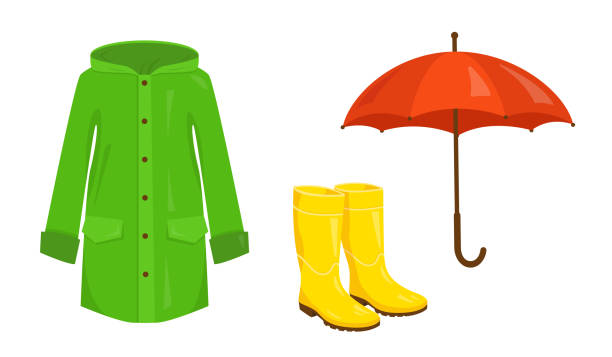 Đồ đi mưa
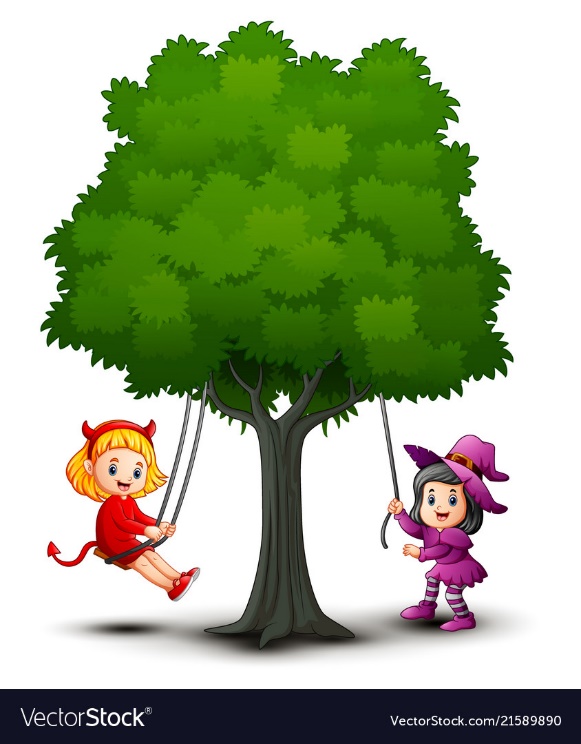 Khô nóng
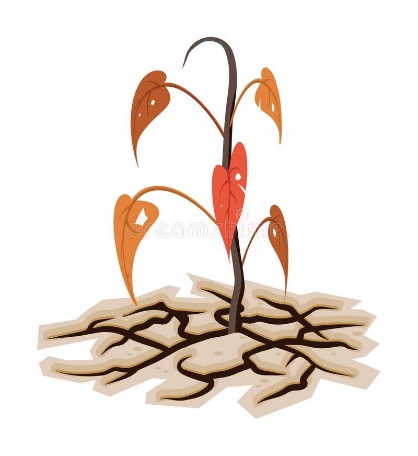 Đặc điểm
Hạn hán
Hoạt động
Làm việc vui chơi trong bóng râm
Mùa khô
Trang phục
Quần áo mỏng , thoáng mát
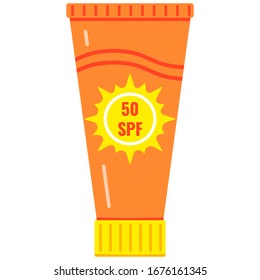 Đồ chống nắng
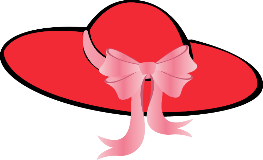 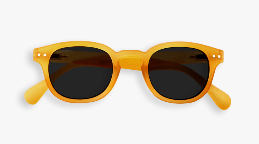 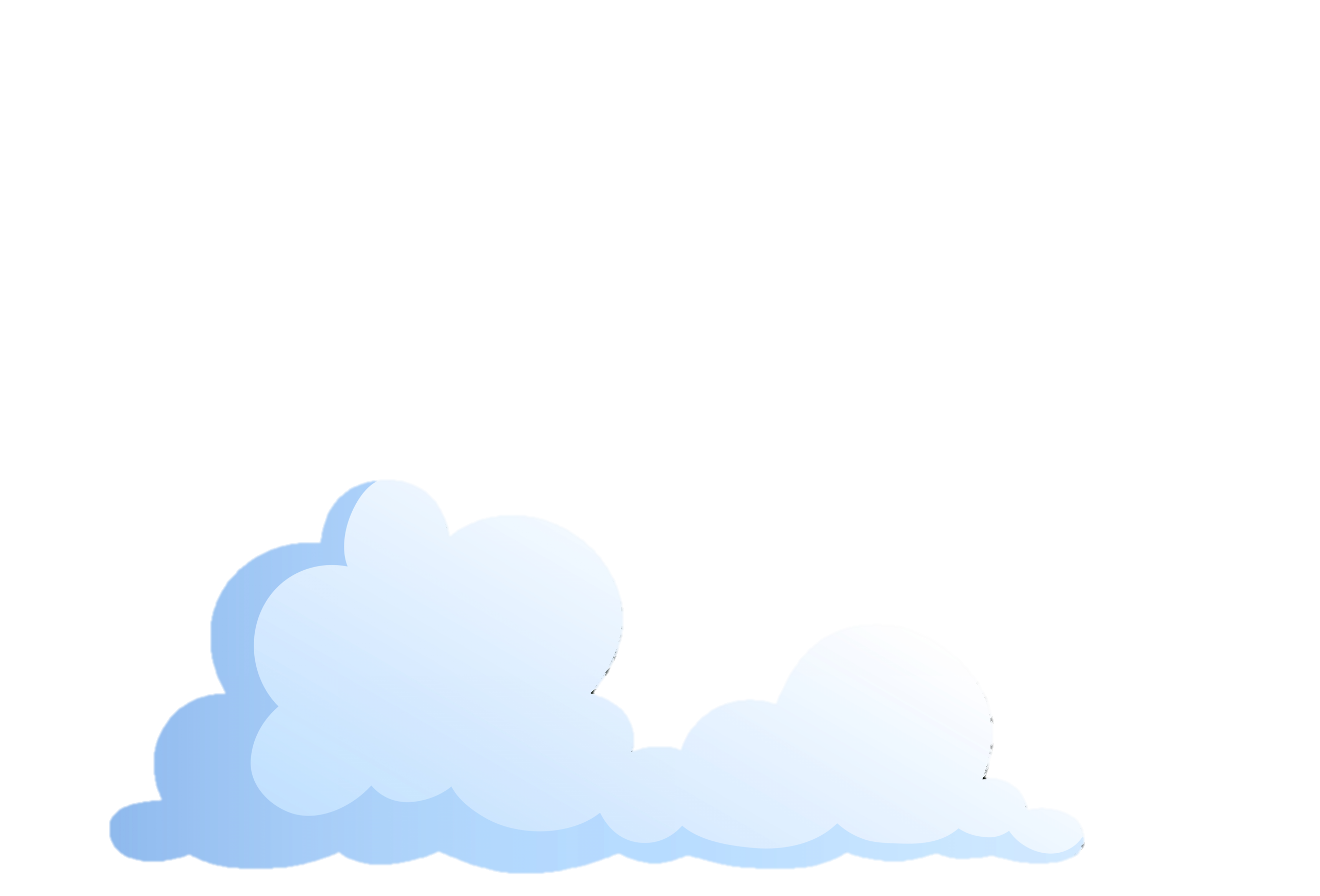 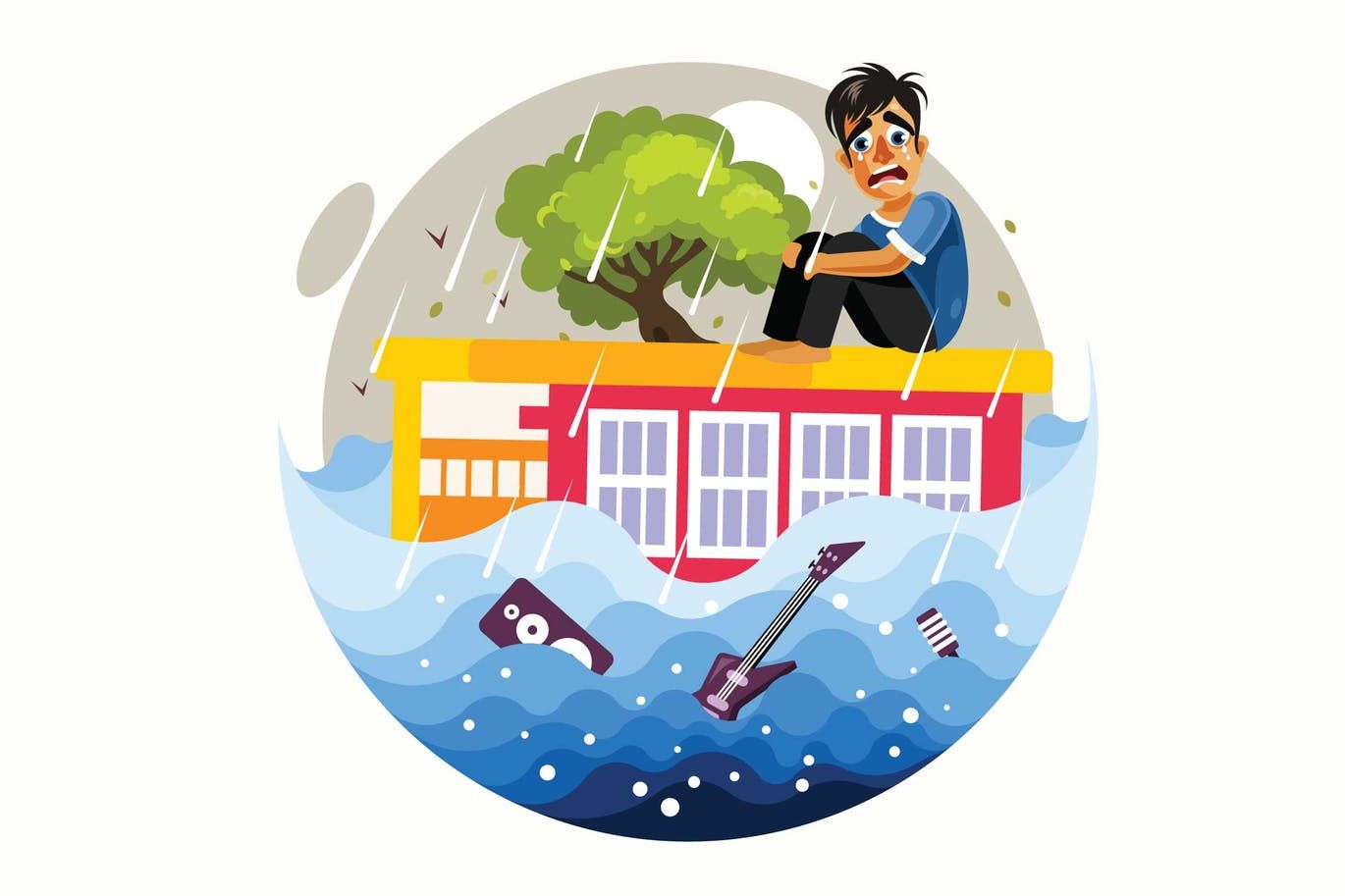 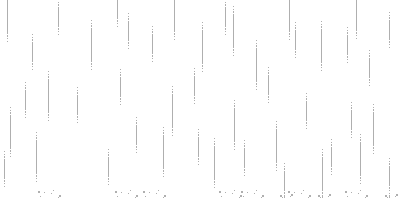 Lũ lụt
Ngập nhà
Lũ quét
Mưa lớn, kéo dài
Phá hủy nhà cửa
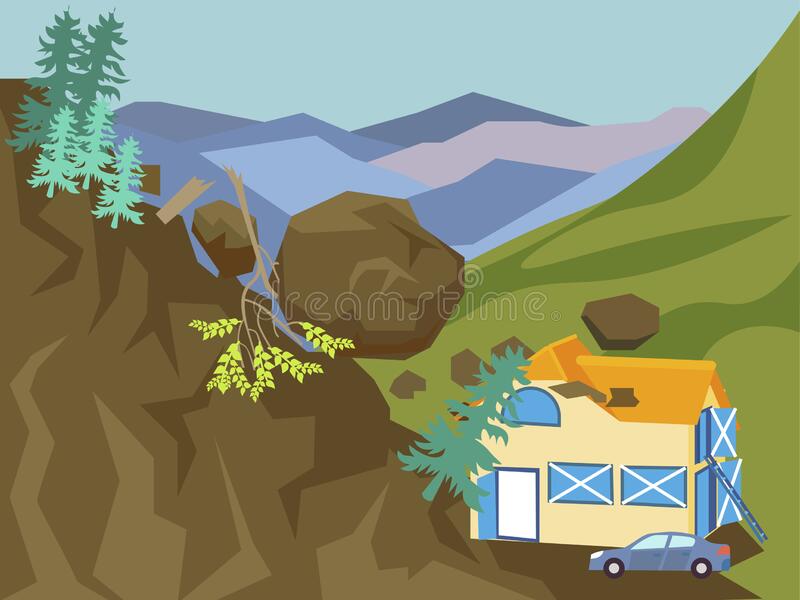 Sạt lở đất, đá
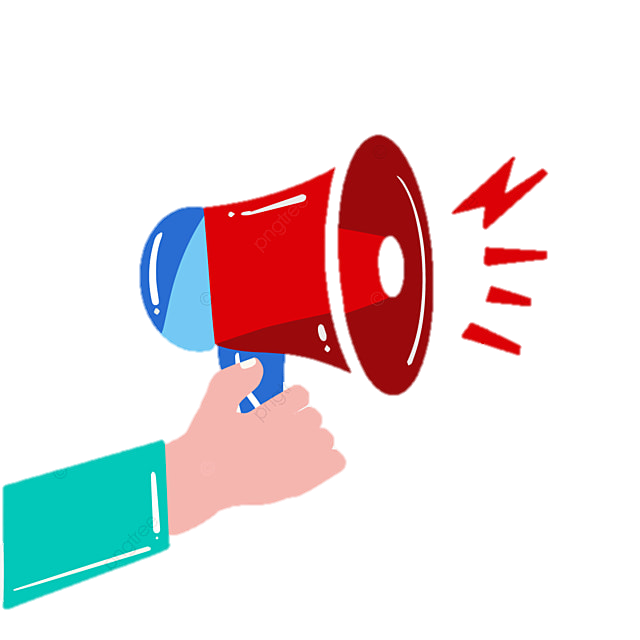 Nghe thông tin từ chính quyền
Sắp sẵn đồ
Đi sơ tán
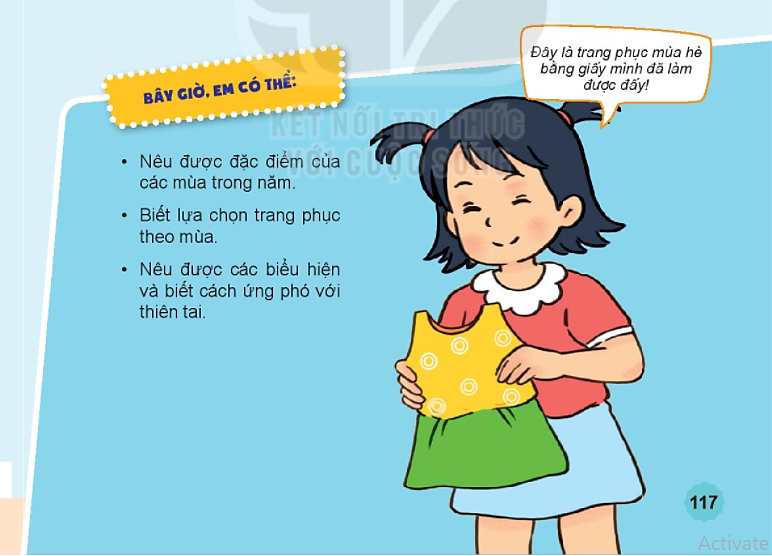